Weekly
CALENDAR
Week Number :
Monday :
Tuesday :
Wednesday :
Thursday :
Friday :
Saturday :
Sunday :
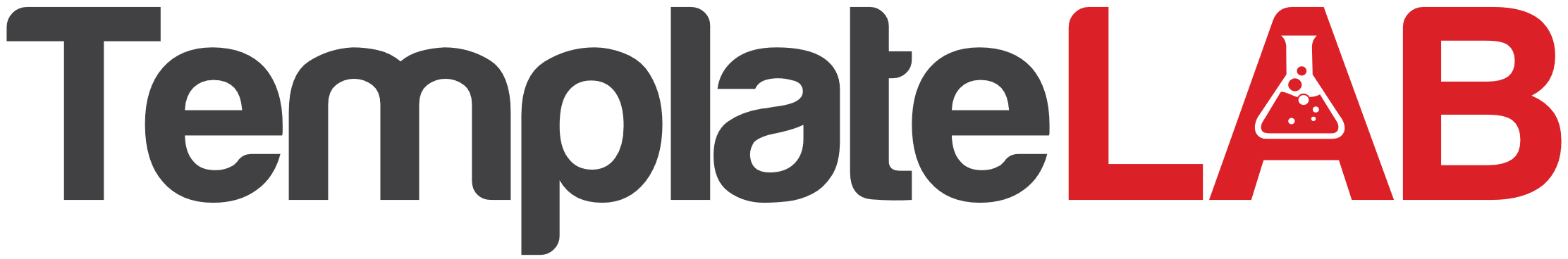